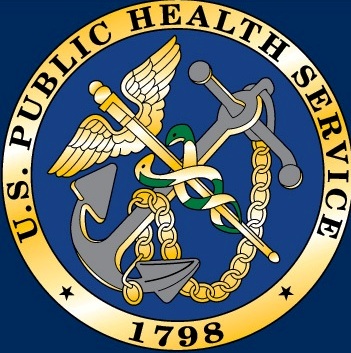 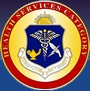 HAPAGDEPLOYMENT PACKING GUIDE
1
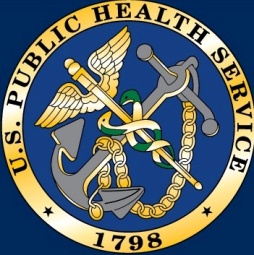 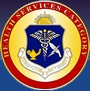 Pre-deployment check-list
Emergency contact information for deployed members
 Telephone numbers
 PHS Supervisor
 OEP Emergency Operation Center
 Emergency Point of Contact

Family Member Important Document Checklist
 Will
 Real states titles, deeds, mortgages, leases
 Automobile titles/licenses
 Birth, marriage, divorce, separation certificates/licenses
 Insurance policies
Social Security Number and card
2
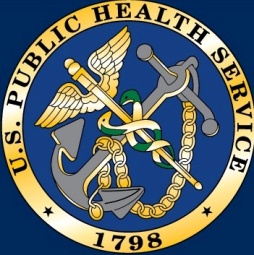 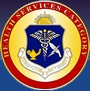 Banking check list
Automatic bill payment
 Bank account numbers  Checking/Savings/Others
 Credit card numbers and bills
 Stock/bond numbers


 Medical Checklist
 Automotive Checklist
 Housing Checklist
      Arrange for payments of bills  (i.e. rent/mortgage, lawn 
      service, housekeeping services, utilities, etc.)
3
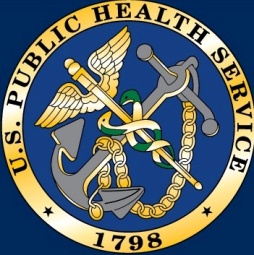 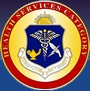 Deployment Checklist
Things to do just before a deployment
       If leaving domicile unattended (security note)
 Stop newspapers- have neighbor pick up other flyers/papers, etc.
 Hold mail services
 Arrange for lawn, snow removal, etc. (note)
 Arrange for pets/fish/plants
 Unplug appliances/turn off water
 Notify neighbor/friends to check on the house
 Notify Home Security Service
 Keys – have safe places for keys to the following:
Automobiles
 Home/apartment
 Safety deposit box
4
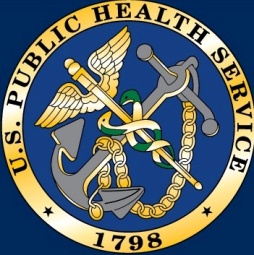 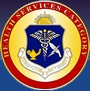 Administrative procedure
Obtaining Your Orders
     Depending on the nature of your deployment, the origin of orders     my vary. Your orders may originate from  OFRD, HHS or the requesting  agency. In some emergency situations, you may not receive orders before deployment.
Obtaining Your Travel Itinerary
     Depending on the nature of your deployment, the origin of your Travel Itinerary may vary. Your Travel Itinerary may originate from OFRD, HHS, or  the requesting agency. You may not receive your travel itinerary with a lot of advanced notice.
5
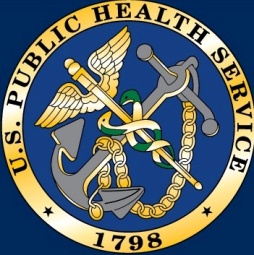 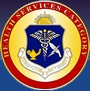 Obtaining Reimbursement
     Depending on the nature of your deployment, you may be provided with housing and food. In other situations you will be reimbursed for your housing/meal per diem. The requesting agency will provide you with instructions on submitting  a travel voucher to the agency that prepared your travel.
 Packing for Deployment 
   (Based on OFRD Suggestions. See detail in Section VII  Appendix II)
6
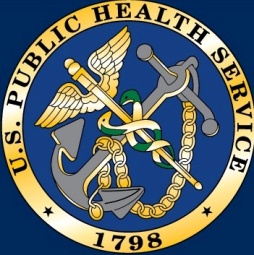 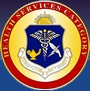 `
Packing tips.
     Rolling clothes, instead of folding them, will save room.
       Wash clothes before wearing to prevent irritation.
     
       Tips for breaking in new leather boots:
 Break boots in early morning on a warm day
 Put on socks and boots. Do not lace boots too tightly
 Put 12” of lukewarm water in a bathtub
 Completely soak boots until socks are soggy
 Towel dry boots
 Wear boots for the entire day or until they are completely dry. Walking for a while will ensure they are broken in
 Polish boots with leather oils
7
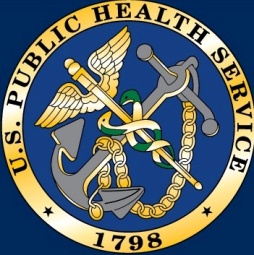 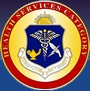 Prohibited Items 
              Please see Appendix on slide 18

Other Value Information
Look confident. Dress professionally and modestly, with valuables out  of sight.
Use lockable baggage and label it discreetly so that your name and address are not easily seen. Also, keep a copy of your address and phone number inside the luggage.
Carry your passport and a photocopy of your passport. Keep copy in a separate location.
Leave copies of your passport and itinerary with your travel personnel and your emergency contact at home.
Carry a copy of your immunization records when traveling overseas.
Leave your planned itinerary with a responsible person in country.
Carry a list of emergency names, addresses, and phone numbers, and, where relevant, the name of reputable hotels on your route.
Carry a  personal alarm (i.e. whistle) and phone card or local coins. Sit near other people. If you must carry a handbag, hold it in front of you.
8
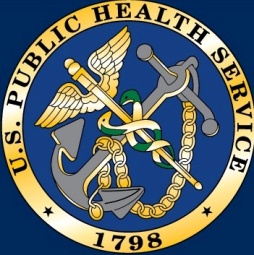 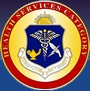 `
During long flights, greater than six hours, walk around and stretch to avoid swelling. Drink plenty of water to avoid dehydration.
Within reason, avoid accepting food or drink from strangers in unofficial settings or when not accompanied by your counterparts.
Consider a cell phone and keep it pre-programmed with emergency numbers for the local embassy or consulate security office.
If you must check luggage, make it easily identifiable to baggage handlers if they must quickly locate it to pull off a flight and transfer to another (Large Decals, Large colorful  straps, other stand out attachments)
Keep some absolute essentials in a carry-on that will enable you to survive for a couple of days if your baggage get lost (see items in red below).
Carry a letter/orders or other ID which might be used to convey to the Airlines/car Rental Agencies that you are responding to a disaster, and need priority assistance in obtaining a flight or car rental.
Safety in hotels
Ask for a room between the second and seventh floors, avoiding the top floor.
Examine the room, including closets, bathroom, beds, and window areas for anything that appear suspicious, including hidden intruders.
Note the evacuation route in case of fire or emergency. Consider checking the pathways to be sure that it is clear and unlocked.
9
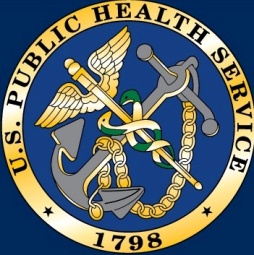 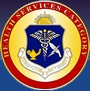 `
Always secure doors when inside your room, using locks and security chains.
Do not open doors to callers (including hotel staff) unless each caller has been identified. When in doubt (i.e. a request was not made) call the front desk and confirm.
Always use safety deposit boxes for the storage of cash, traveler’s checks, airline tickets, and any other important documents. Do not leave valuables in your room.
Safety in Vehicles
Wear safety belts.
Notify others of your travel time and destination, and steps they should take if you do not arrive as scheduled.
Avoid traveling at night when possible.
Keep doors locked.
Keep a minimum number of windows open (no more than 5 cm and only those windows near occupied seats).
10
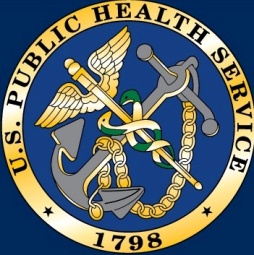 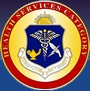 `
Health

Maintain good hygiene and  hand-washing techniques.
Take skin wound care seriously in the tropics and use antibiotic ointment to avoid more serious infections.
Consider vitamin supplements if you are noticing a reduction in access to essentials nutrients.
Avoid contact with animals, within reason for your assignment. If any animal bites you, seek immediately health care assistance.
11
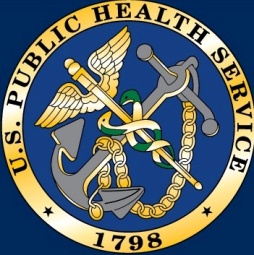 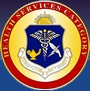 12
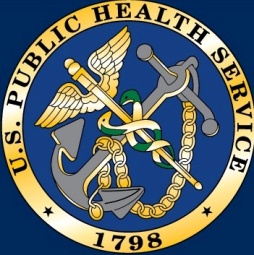 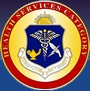 Appendix  I
         The following is a check-list which can be used upon deployment. It covers the basics and should be modified to meet individual needs.

Disclaimer: 
         This list is not  authoritative. It is provided to help you think of things you might not have considered. The actual requirements for any given deployment will vary.

Two good rules of thumb:
If you cannot afford to lose an item, leave it at home (including jewelry)
 If you absolutely cannot do without it, take it with you.

Deployment types:

ALL      – this  item is recommended or required for all of deployments.
NORM  – normal deployments (non field, non Military)
FIELD   – deployment to the field or in austere conditions (e.g. Haiti)
XUS      – deployment outside the continental United States (OCONUS)
13
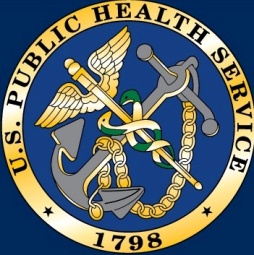 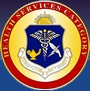 NOTES
Clothing
Bring enough uniforms and clothes to last for 14 days or the length of your deployment. Shoes must be comfortable and broken in. If not, bring shoe insoles, moleskin, or other items to address blisters. If appropriate for job functions, bring professional clothing. Also include cold weather clothing, rain gear and exercise clothes.
Food
At least one day’s worth of emergency food (to go in carry-on bags), to anticipate any unexpected plan changes. Examples are MRE’s/dehydrated food, Cliff Bars, Power Bars, or other concentrated sustenance, and one day’s worth of bottled  water
Miscellaneous
Sewing kit – to fix unpredictable clothing problems
Insect repellent – as needed
Shower shoes
Zip Loc Bags for keeping items dry within luggage
14
15
Continue from the previous page  (Check list)
16
Continue from the previous page  (Check list)
17
Continue from the previous page  (Check list)
18
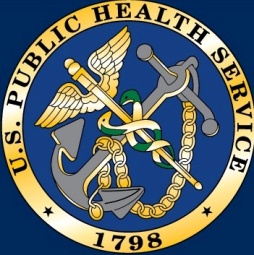 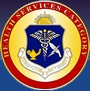 VII.  Appendix II
The following is a check-list from OFDR. It may contain some duplicate information from the previous suggestions:
19
Continue from the previous page  (OFRD Deployment Checklist):
20
Continue from the previous page  (OFRD Deployment Checklist):
21
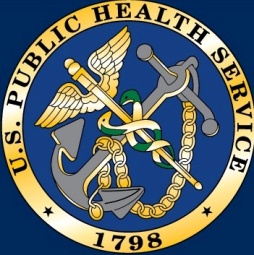 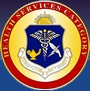 The information contained and documented here was compiled through a collaborative effort by the members of the Deployment Readiness/Medical Planning Team

CDR Morrisa Rice/ mrice@hrsa.gov
LCDR Candece Griffin/ candece.griffin@samsha.hhs.gov
LCDR Rodrigo Chavez (Category Leader) rodrigo.chavez@cms.hhs.gov
22